Understanding the HER2-Positive Story in Colorectal Cancer
Micheal Georgeos,MD,CES

Professor,Hematology/Oncology
Faculty of medicine 
Tishreen University Hospital




Syrian Oncology Association Meeting
Damascus 27-28 /06/ 2024
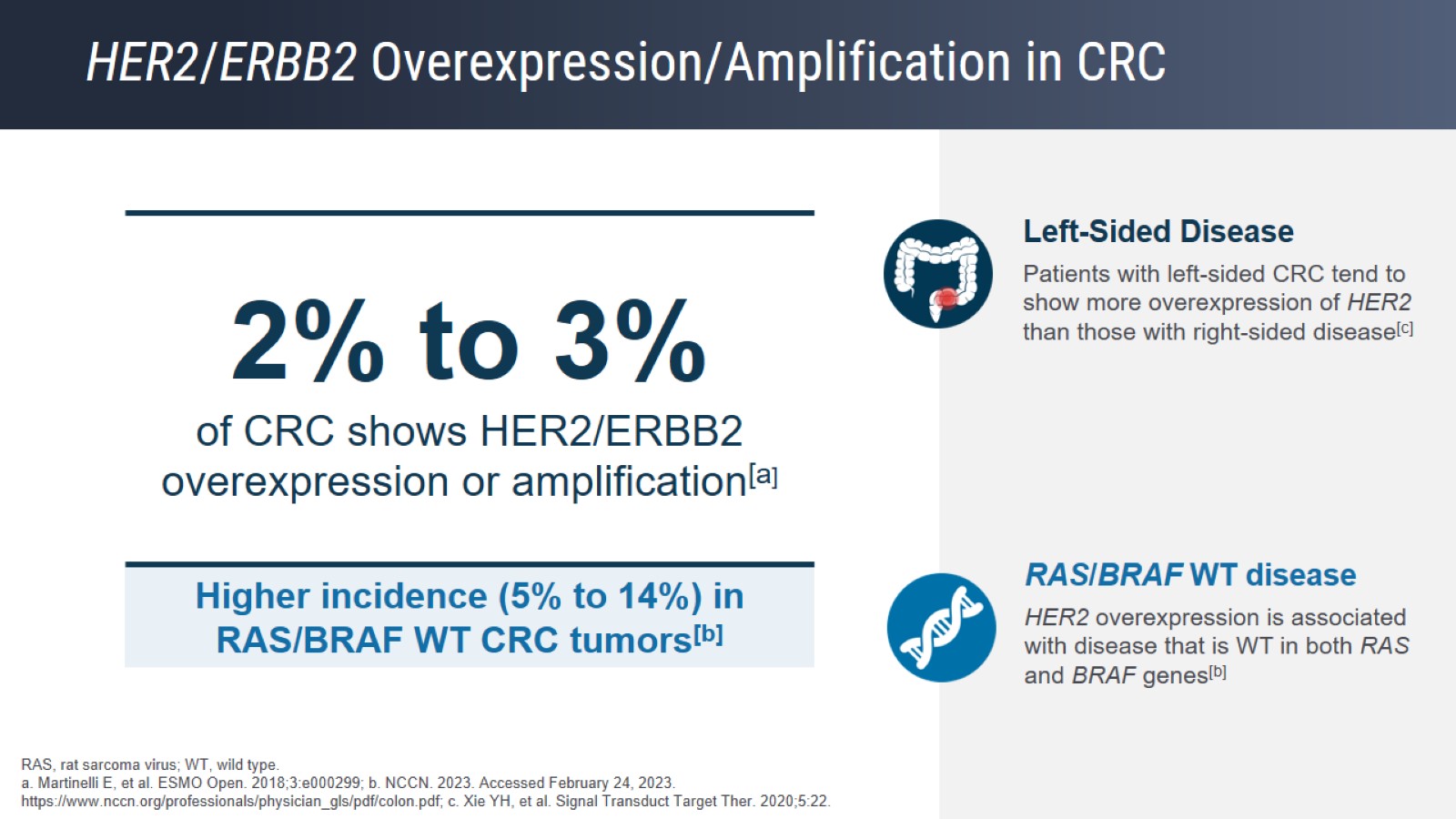 HER2/ERBB2 Overexpression/Amplification in CRC
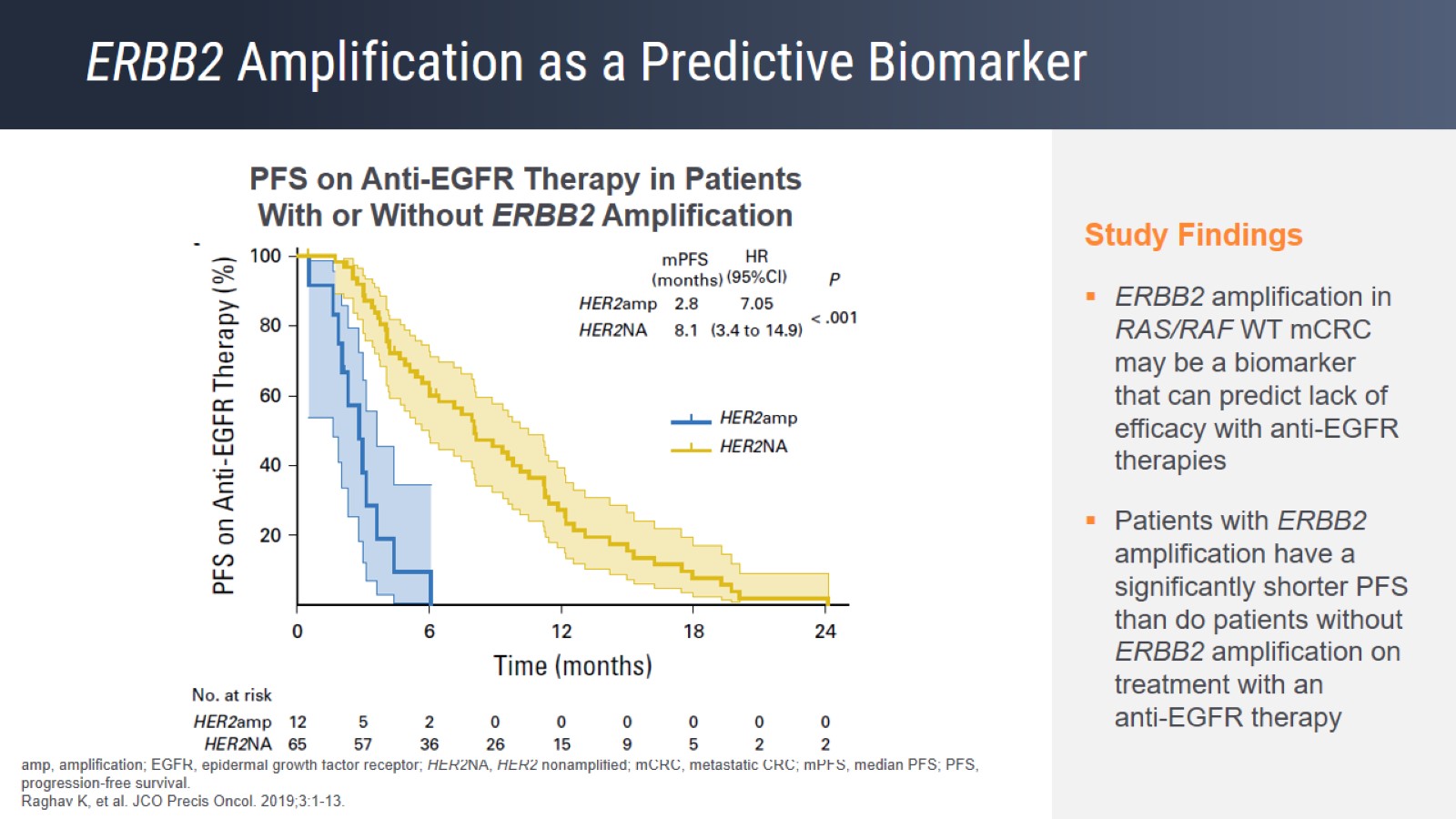 ERBB2 Amplification as a Predictive Biomarker
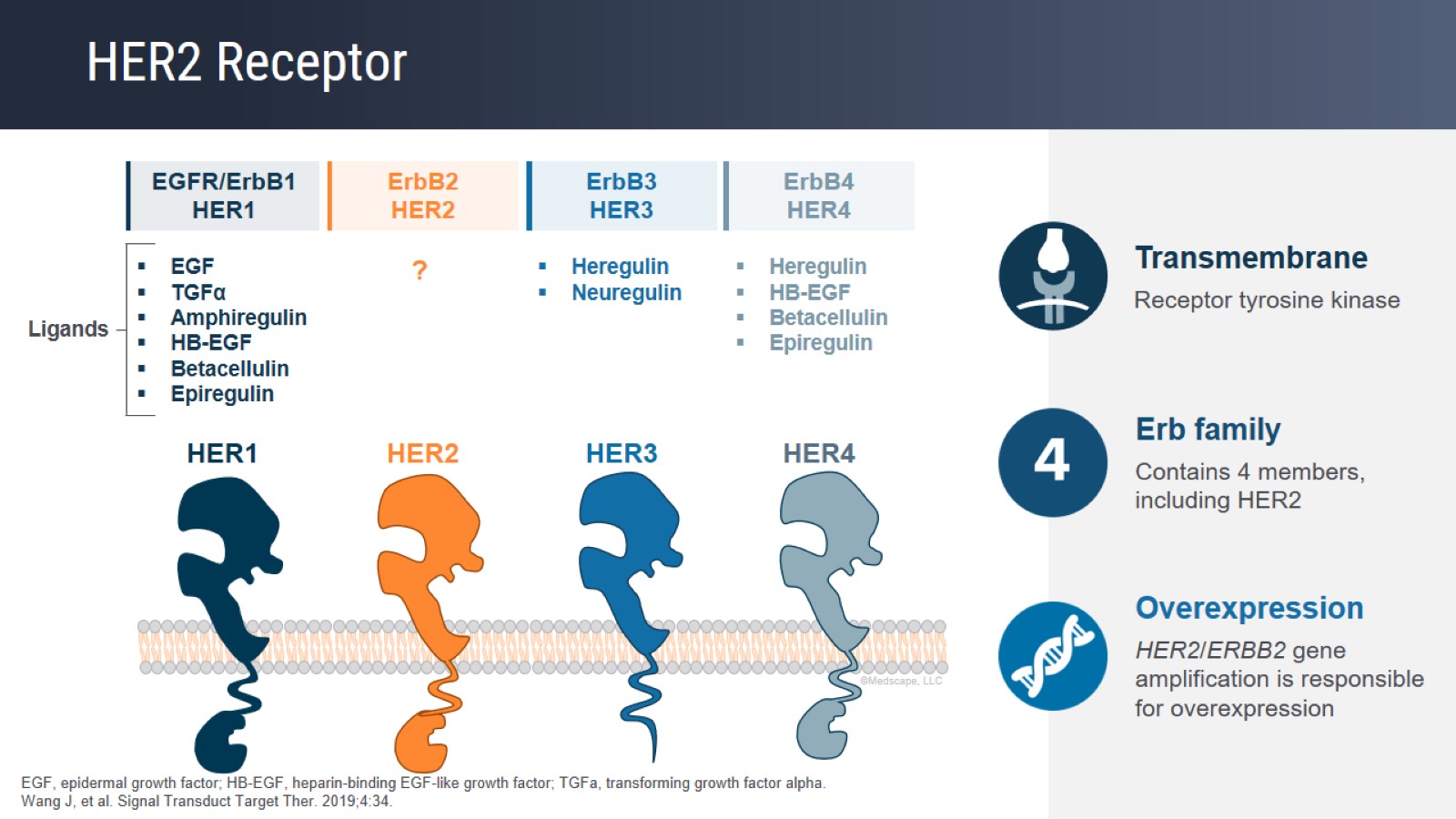 HER2 Receptor
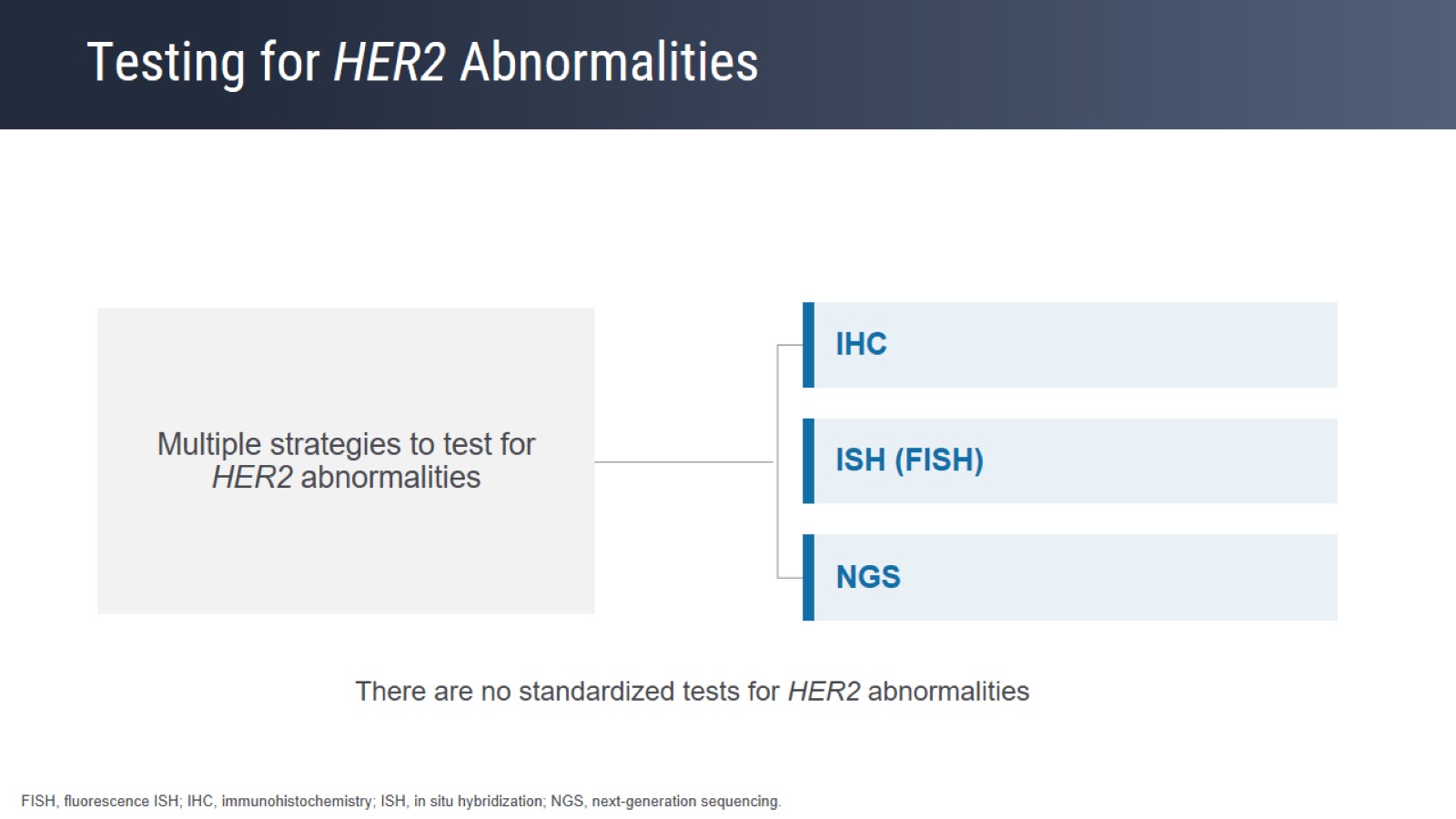 Testing for HER2 Abnormalities
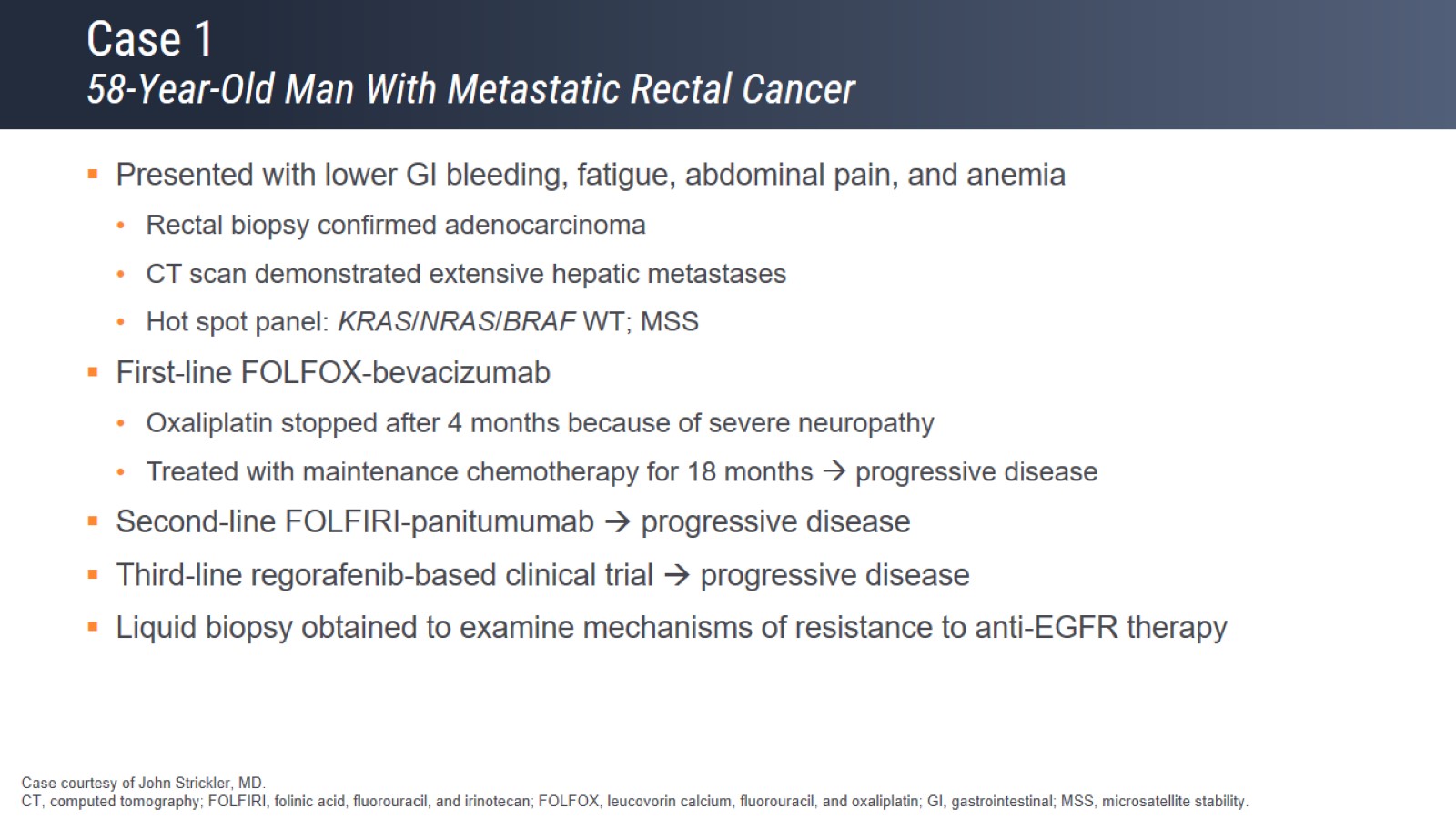 Case 158-Year-Old Man With Metastatic Rectal Cancer
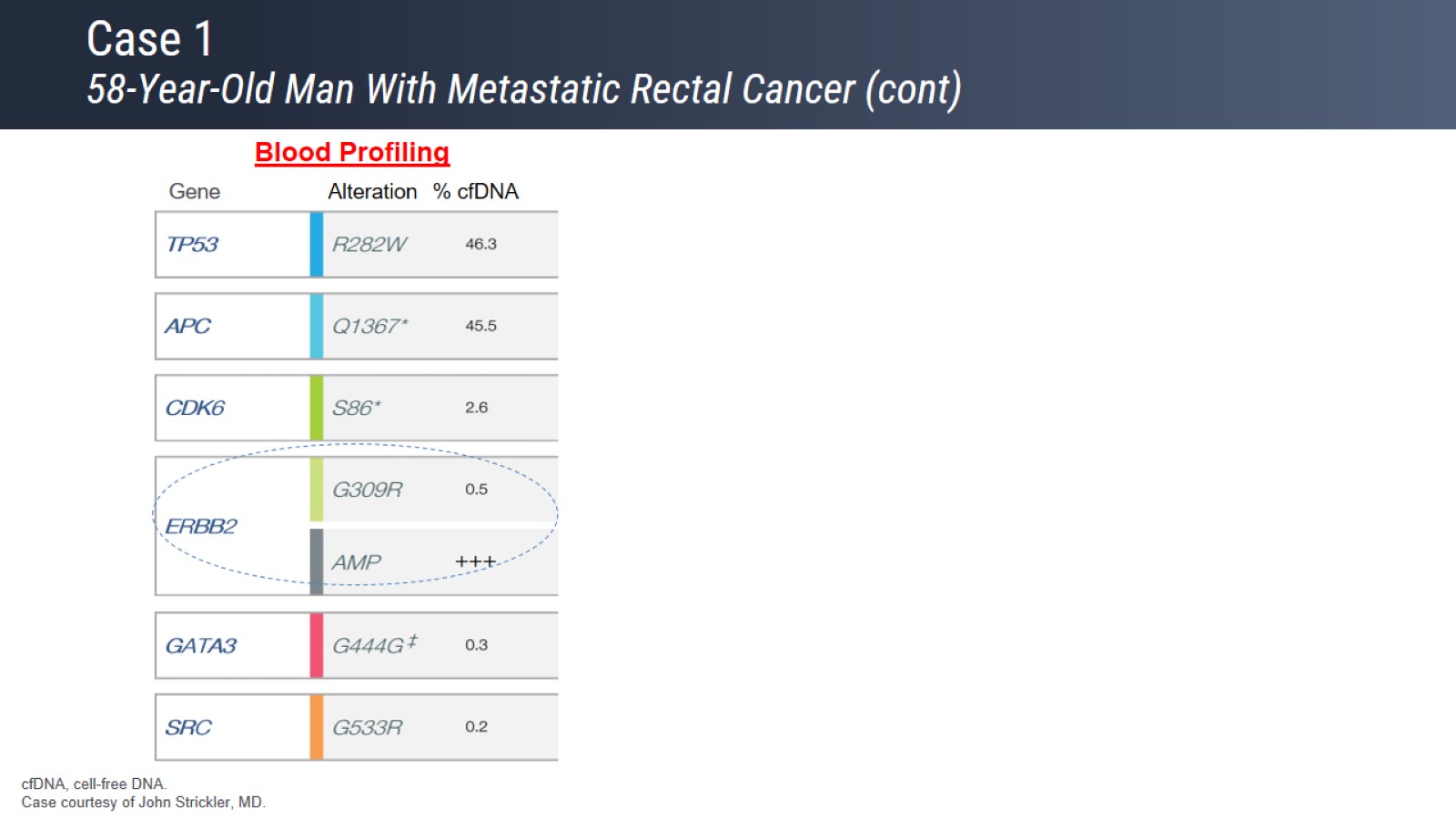 Case 158-Year-Old Man With Metastatic Rectal Cancer (cont)
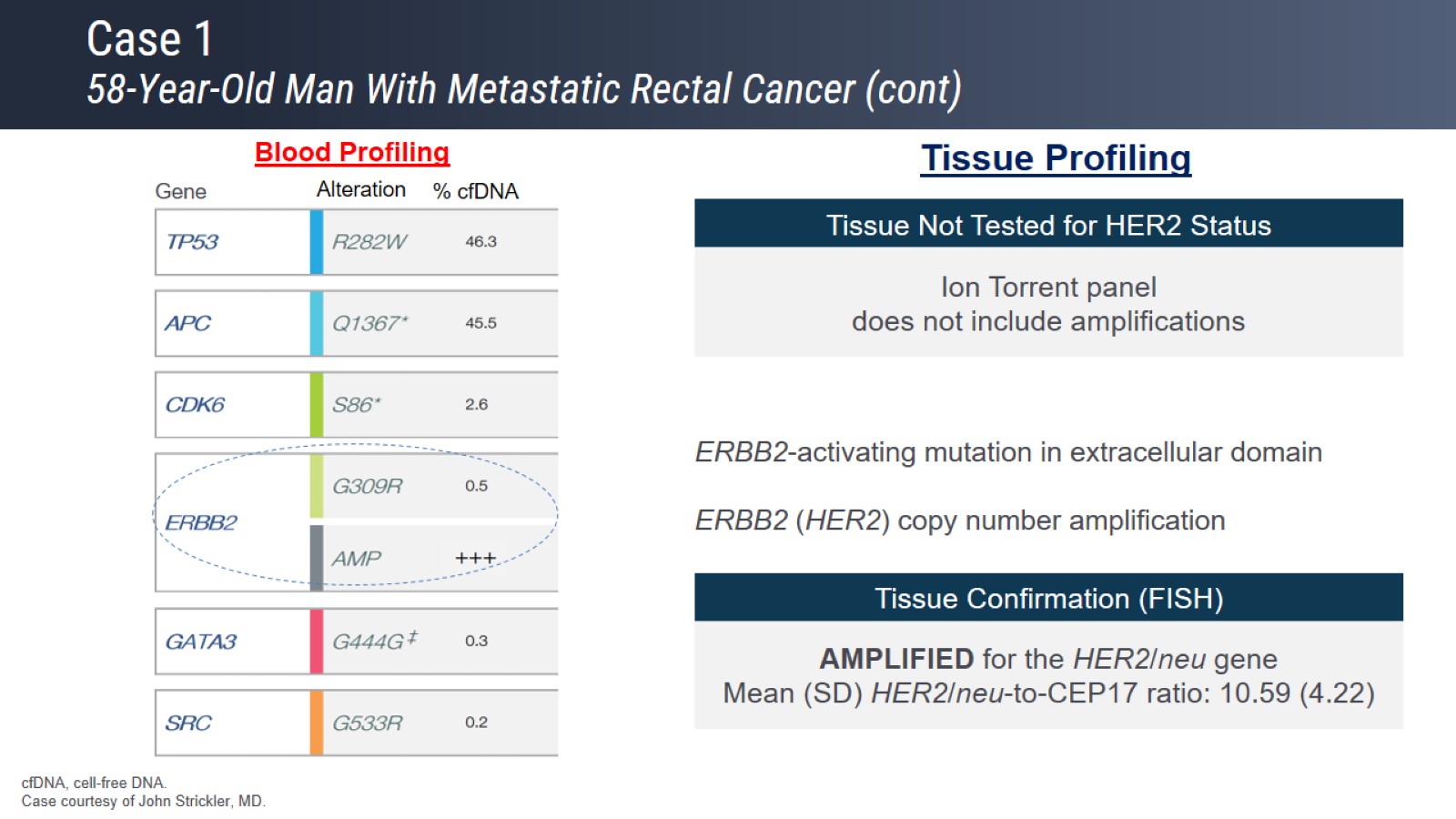 Case 158-Year-Old Man With Metastatic Rectal Cancer (cont)
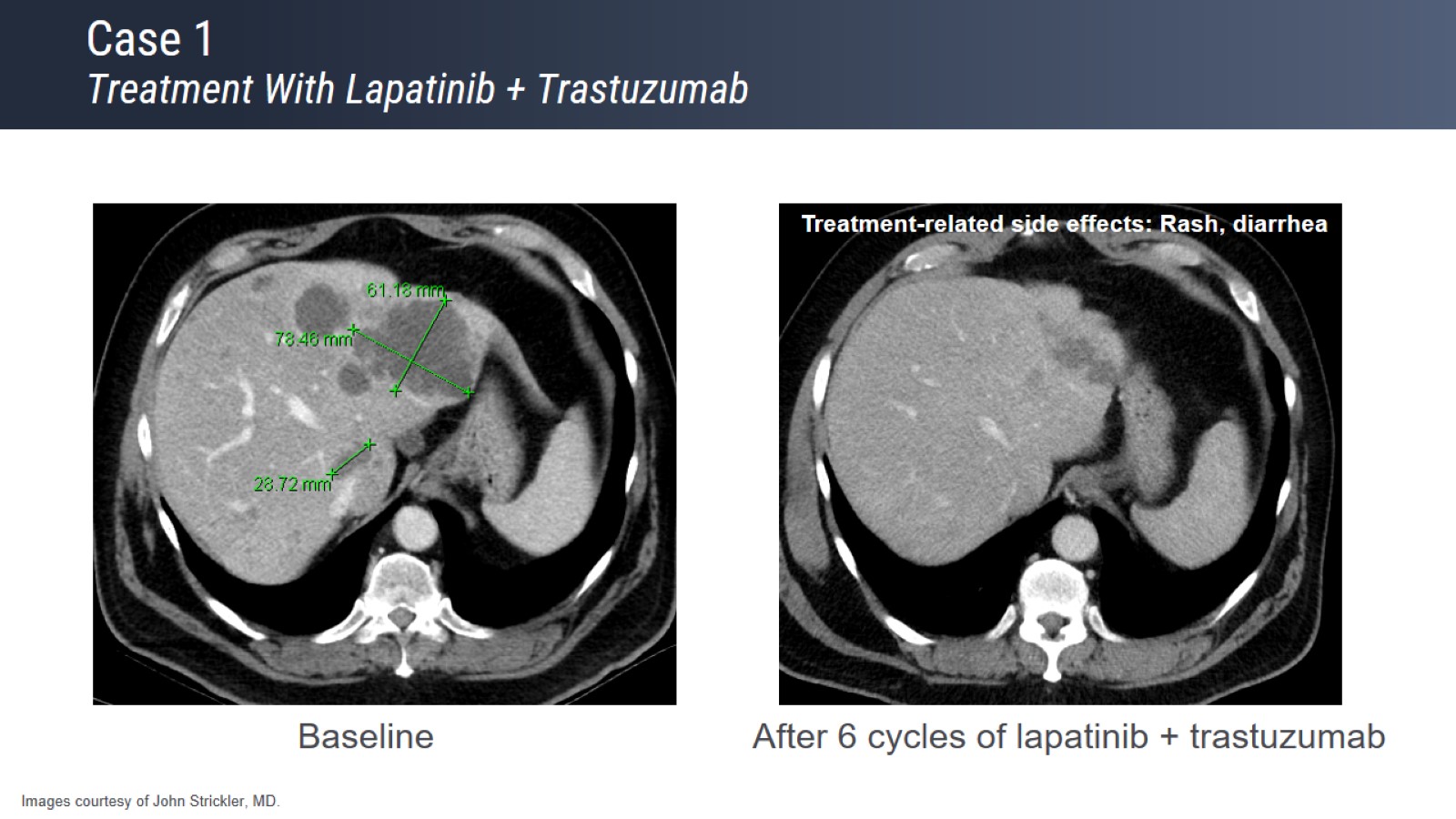 Case 1Treatment With Lapatinib + Trastuzumab
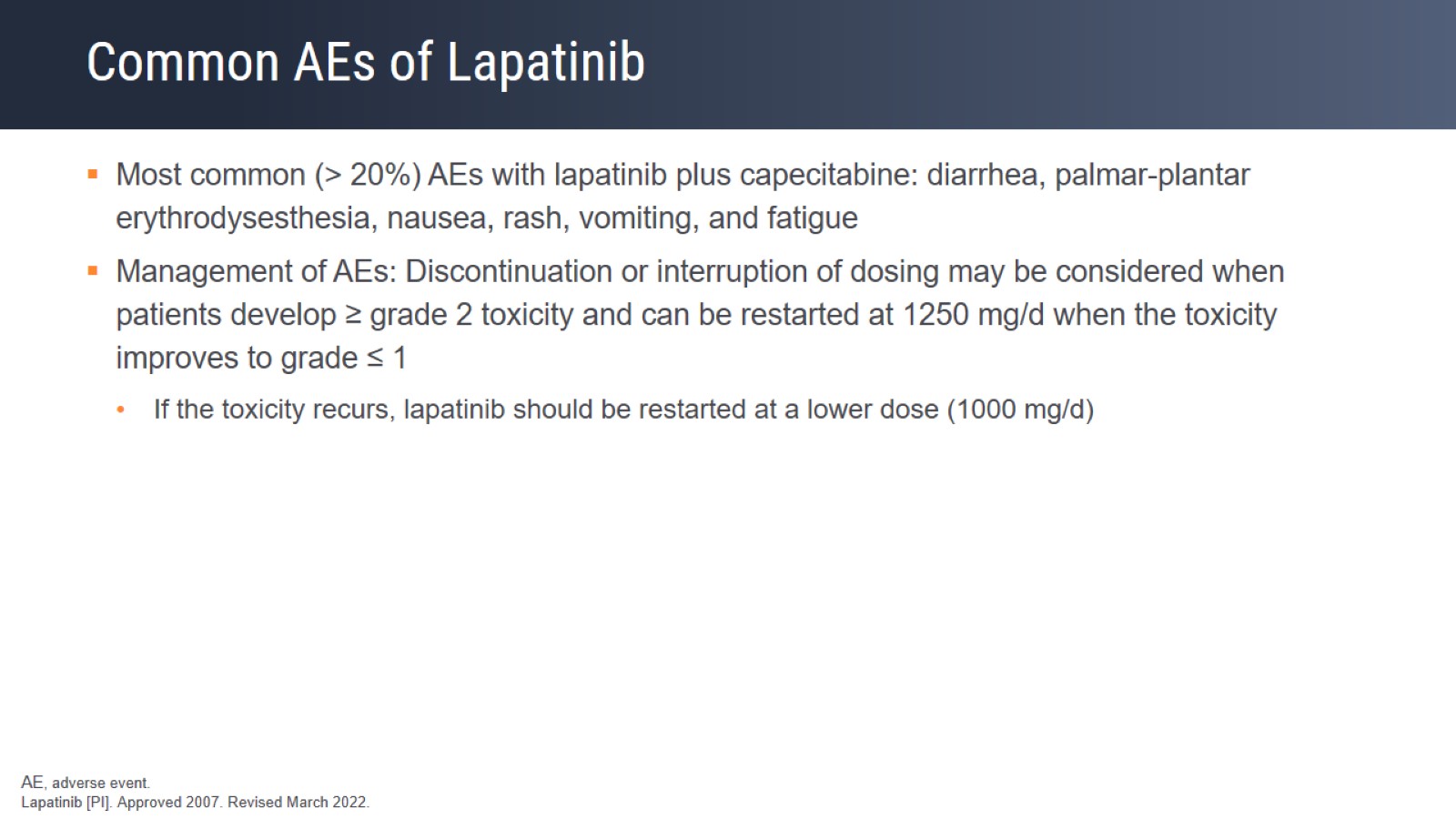 Common AEs of Lapatinib
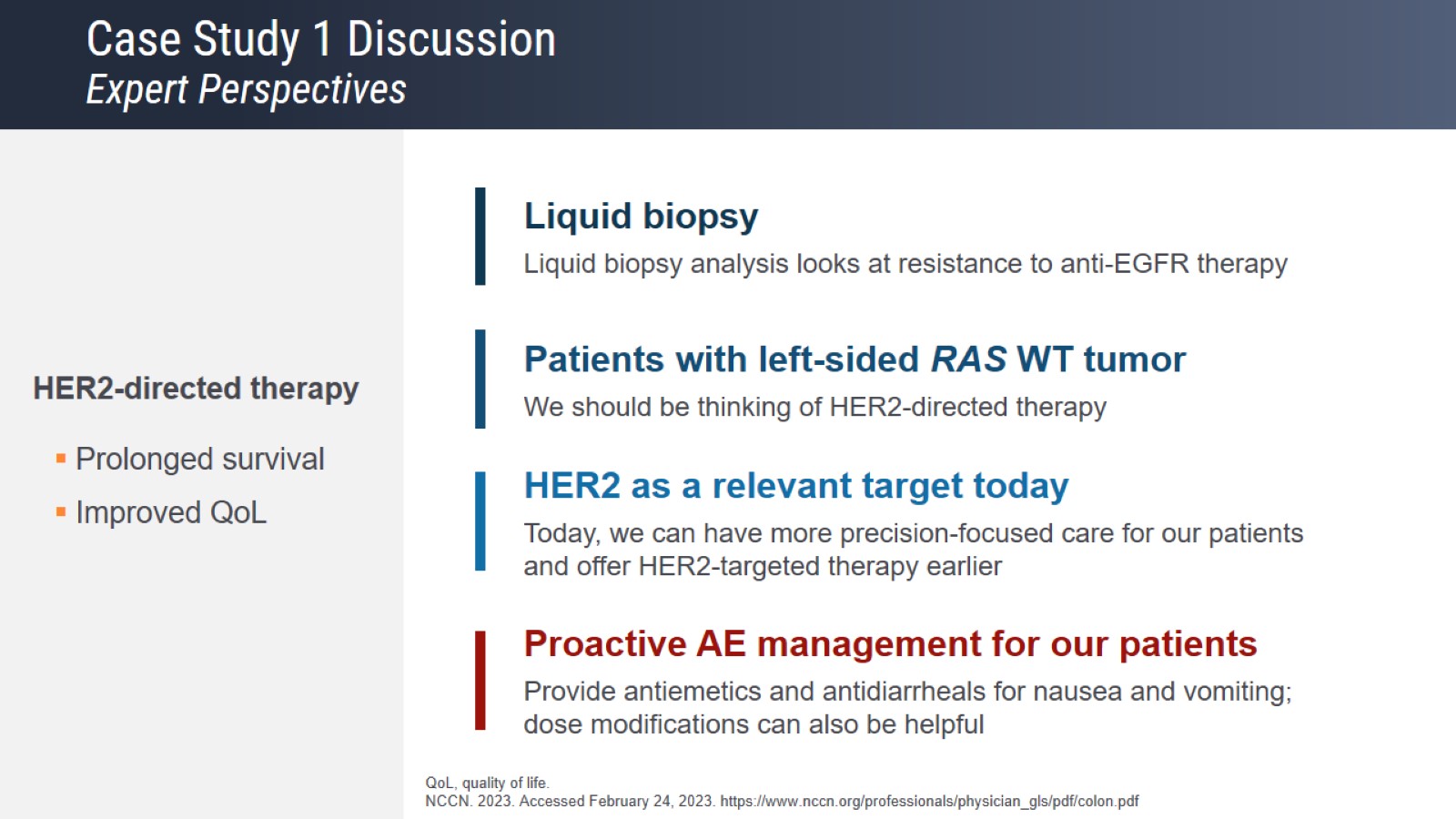 Case Study 1 DiscussionExpert Perspectives
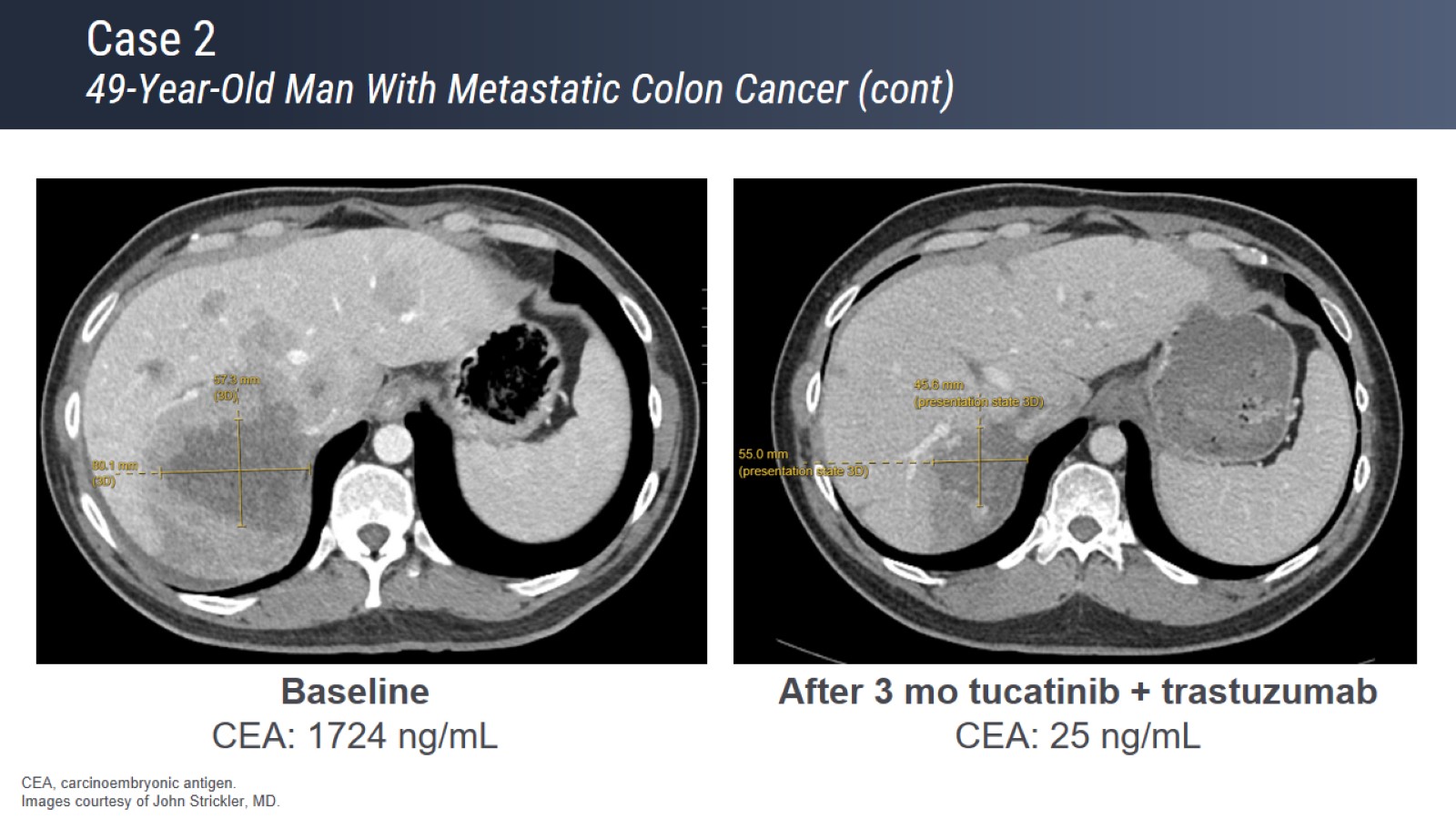 Case 249-Year-Old Man With Metastatic Colon Cancer (cont)
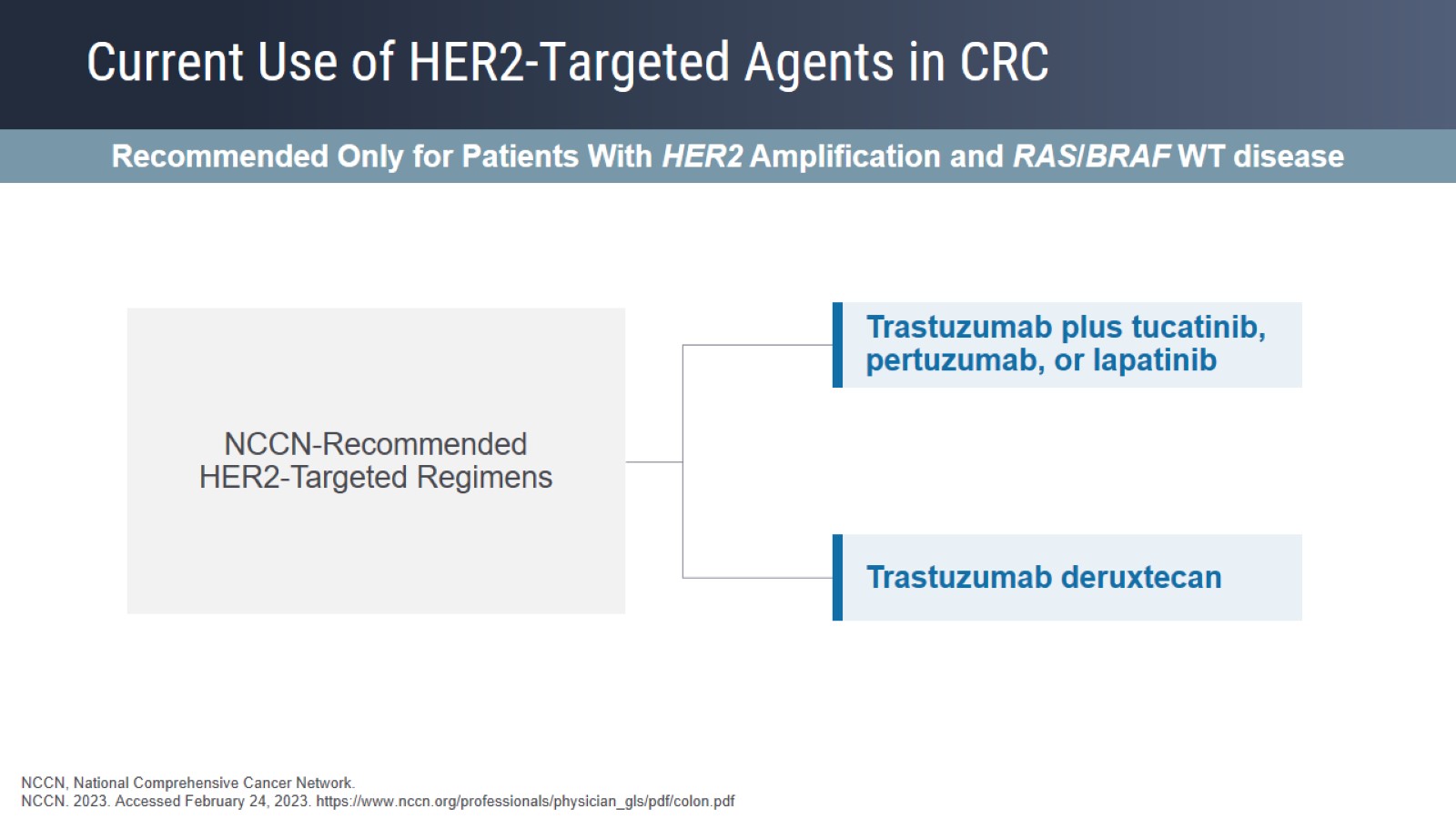 Current Use of HER2-Targeted Agents in CRC
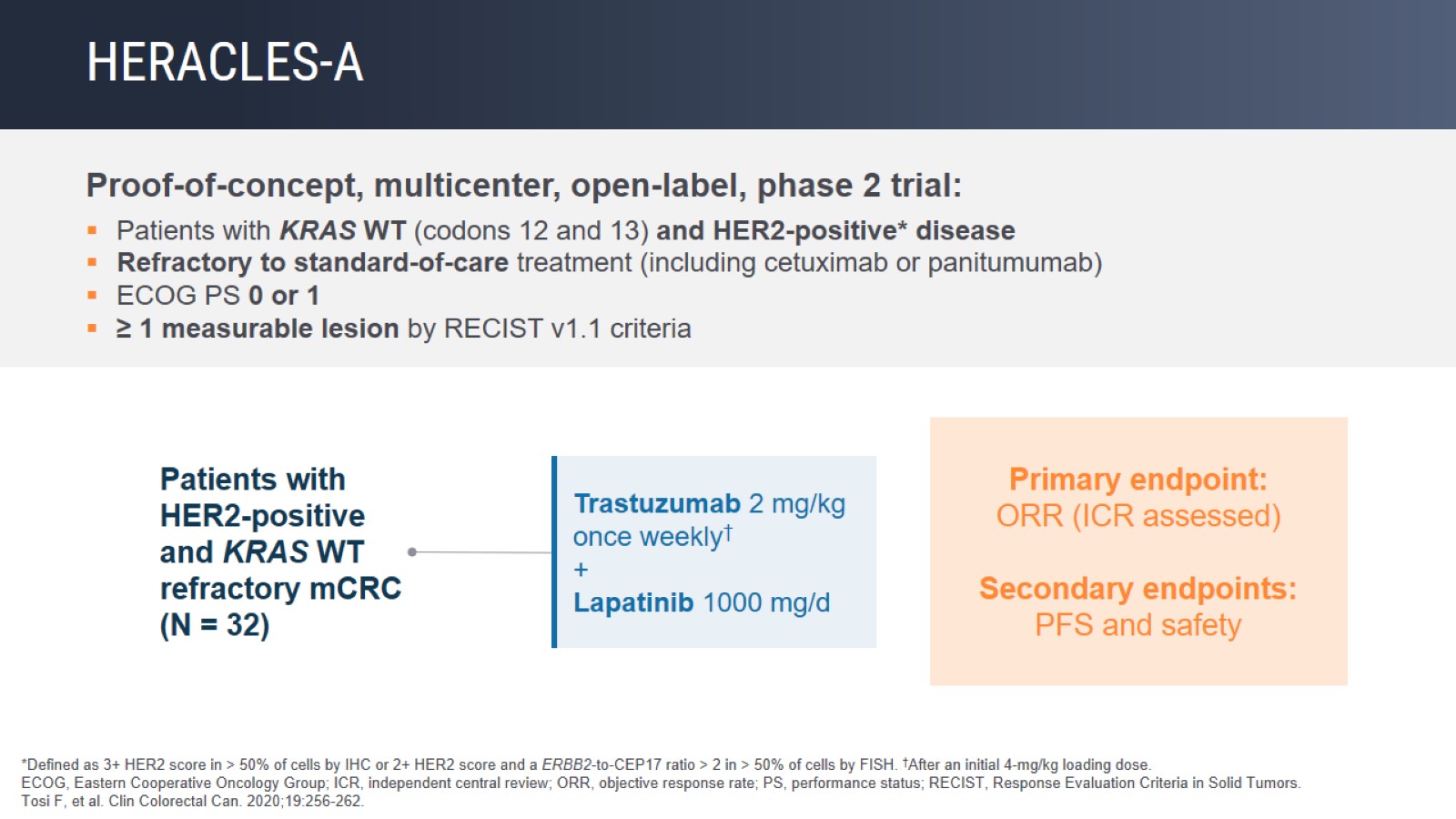 HERACLES-A
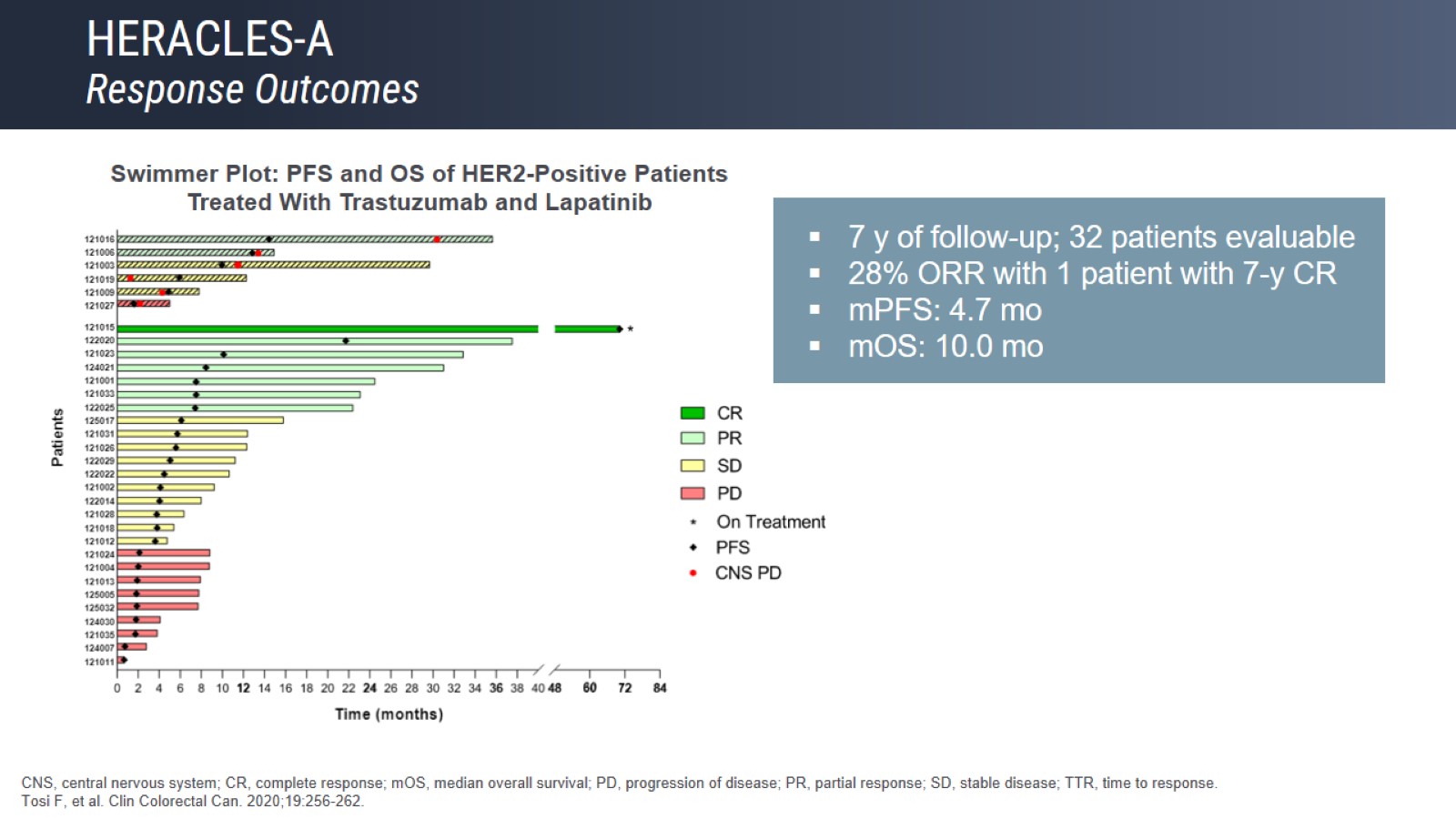 HERACLES-AResponse Outcomes
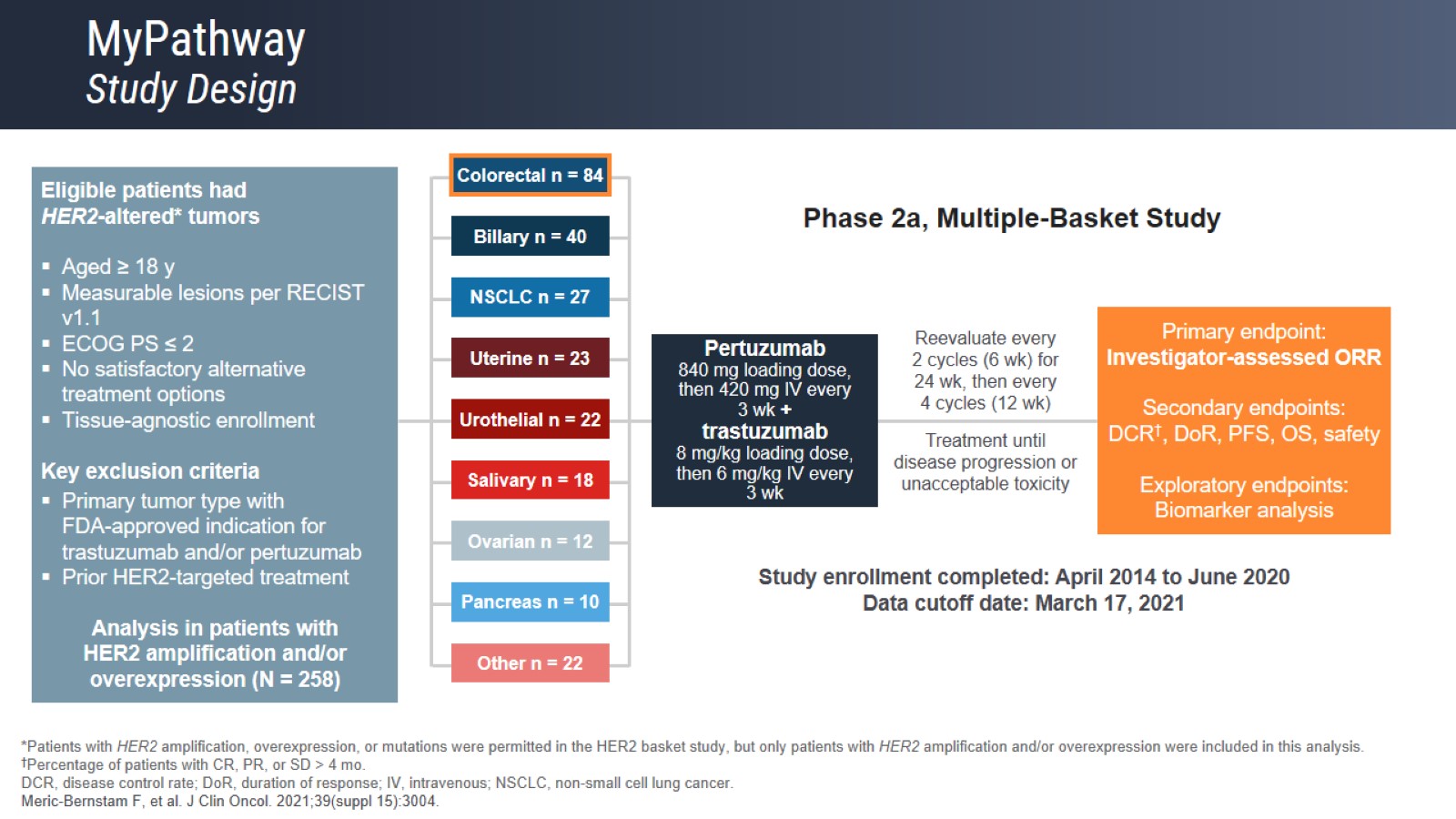 MyPathwayStudy Design
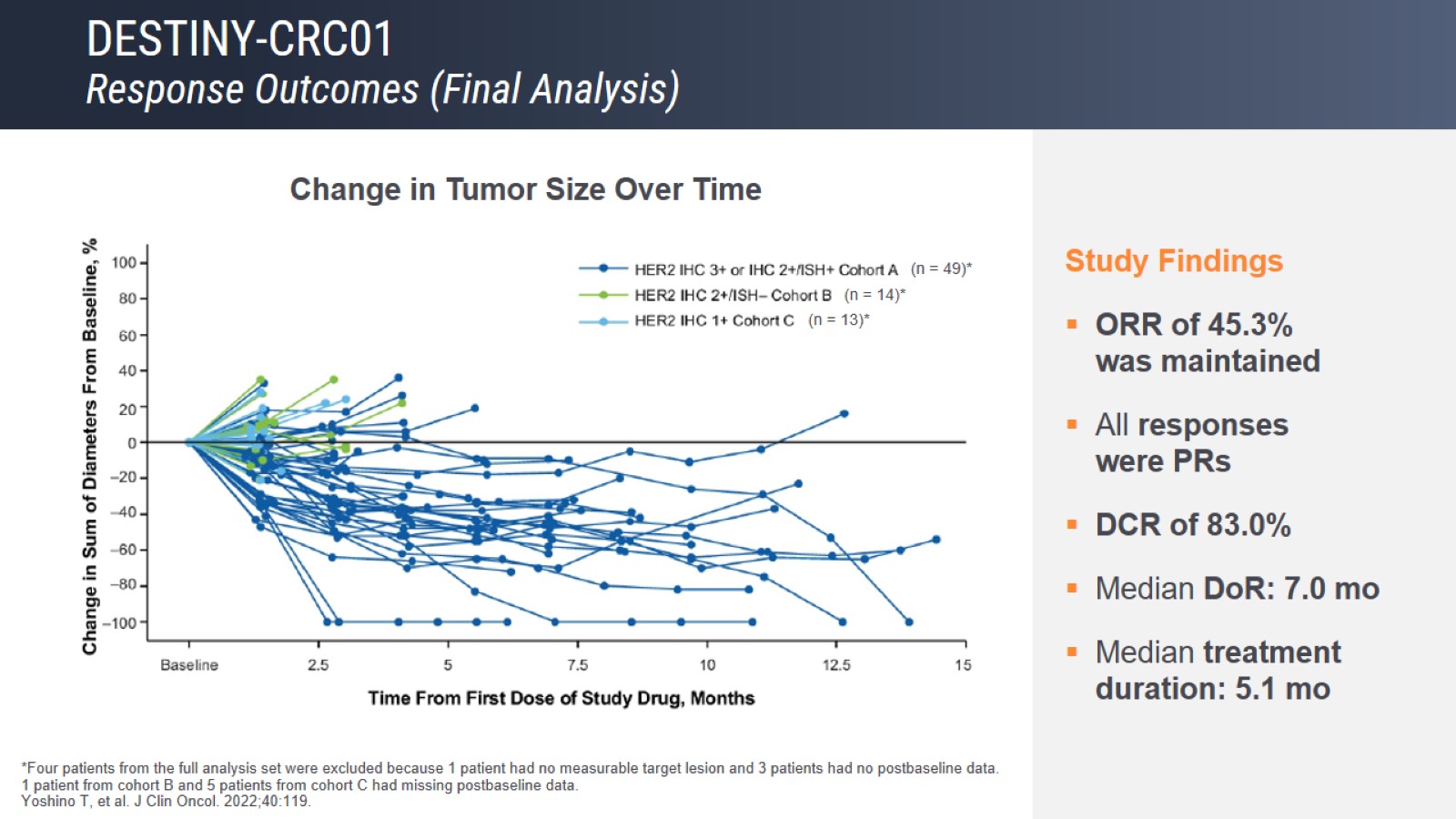 DESTINY-CRC01Response Outcomes (Final Analysis)
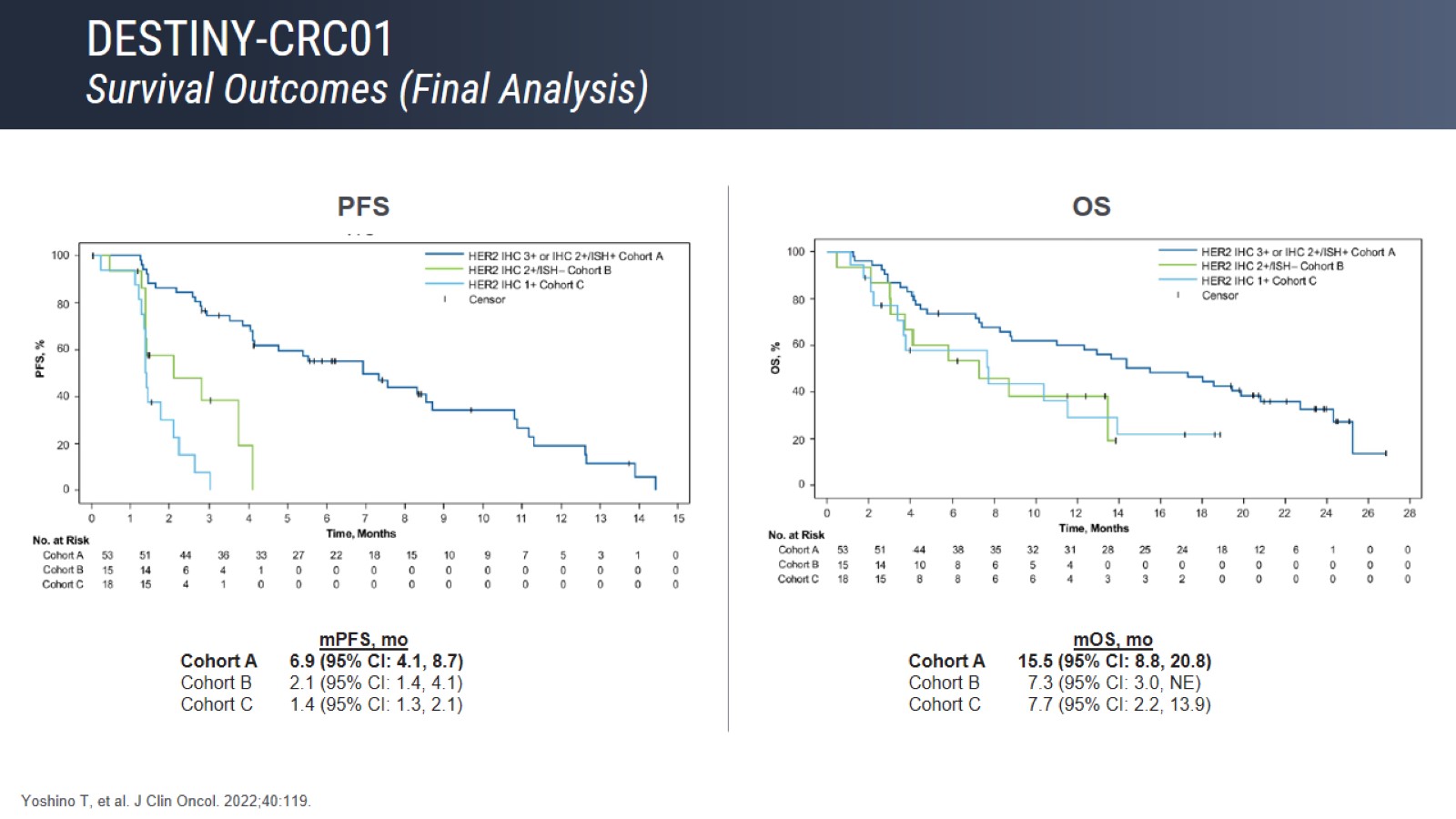 DESTINY-CRC01Survival Outcomes (Final Analysis)
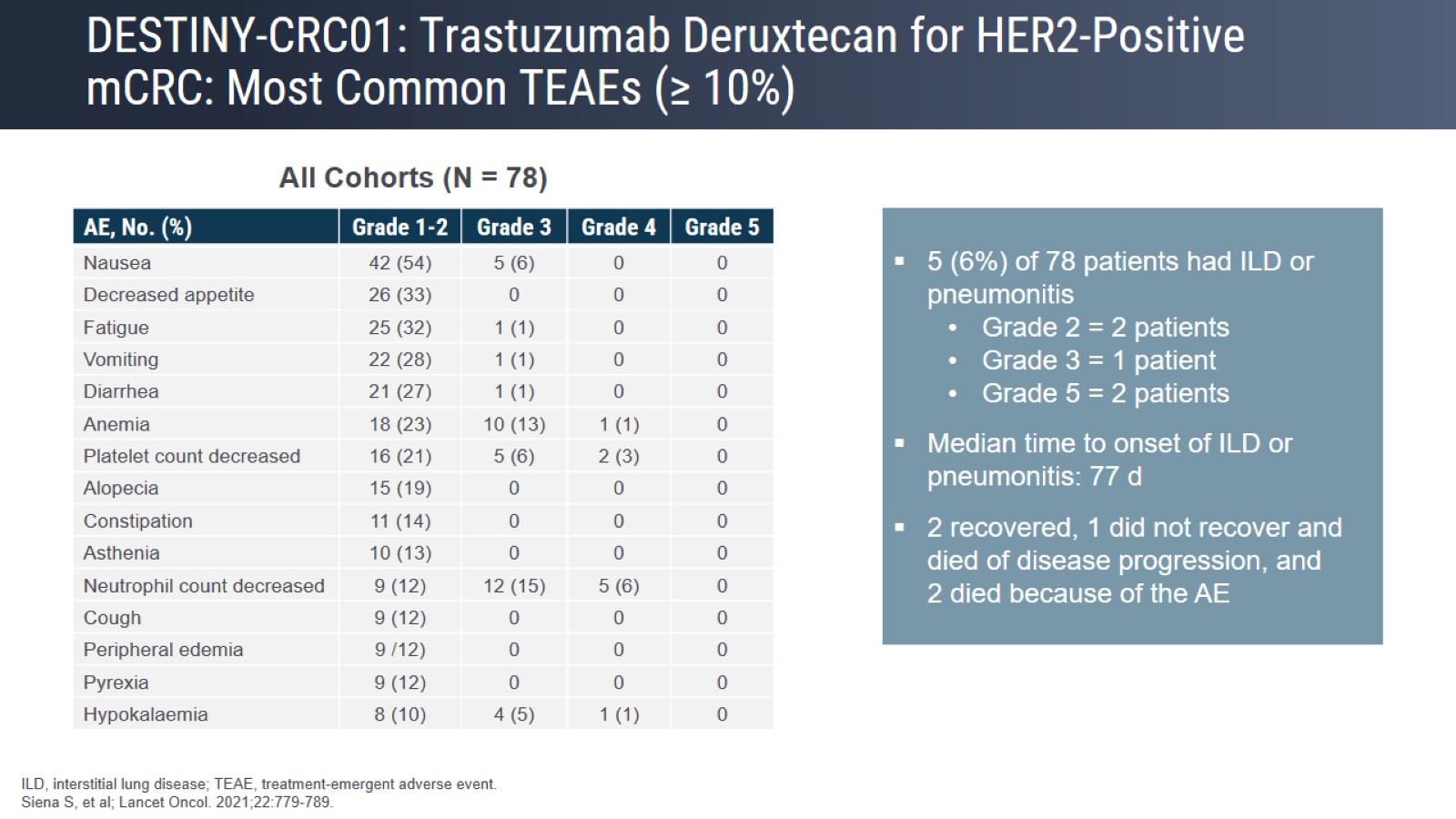 DESTINY-CRC01: Trastuzumab Deruxtecan for HER2-Positive mCRC: Most Common TEAEs (≥ 10%)
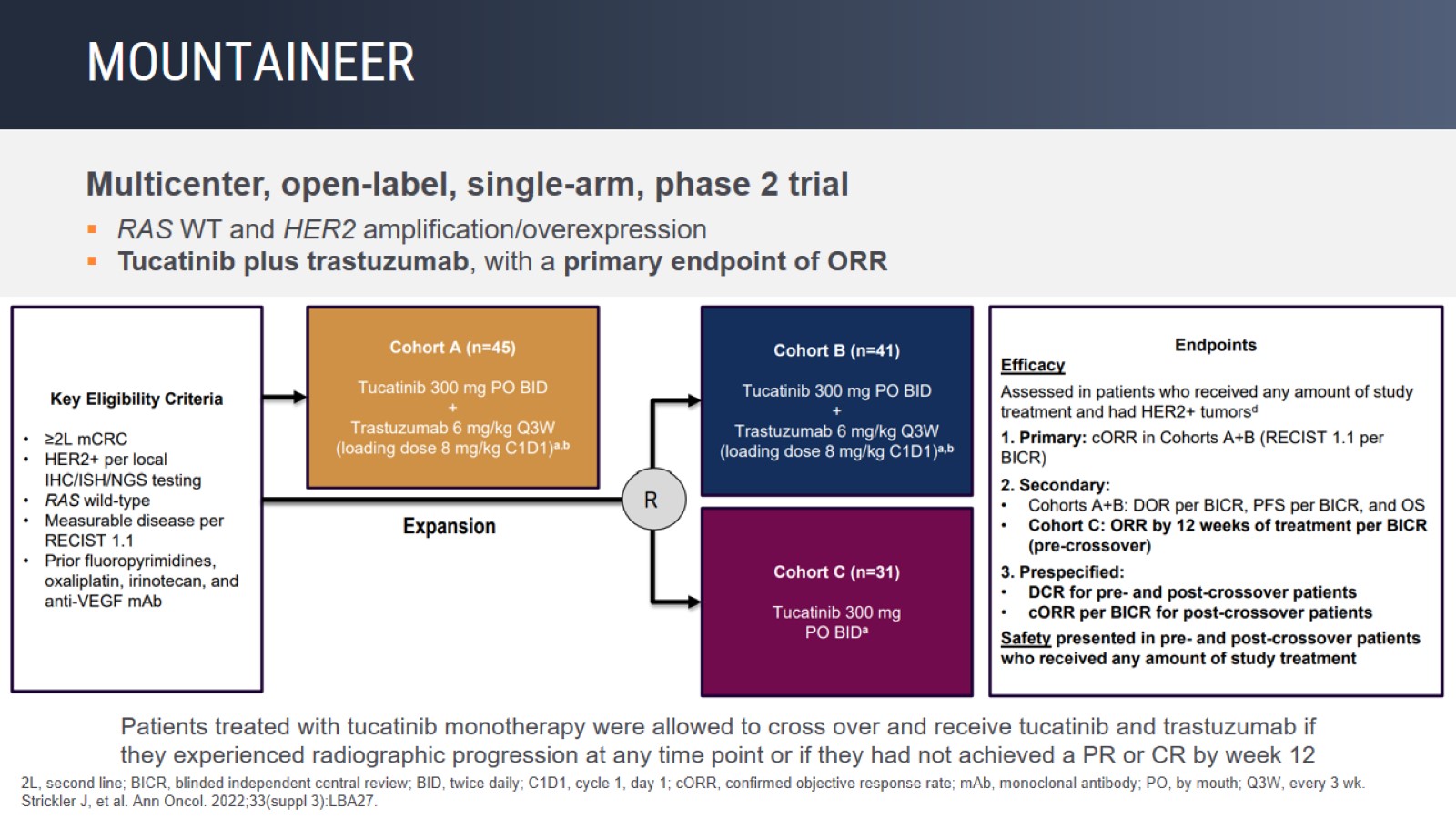 MOUNTAINEER
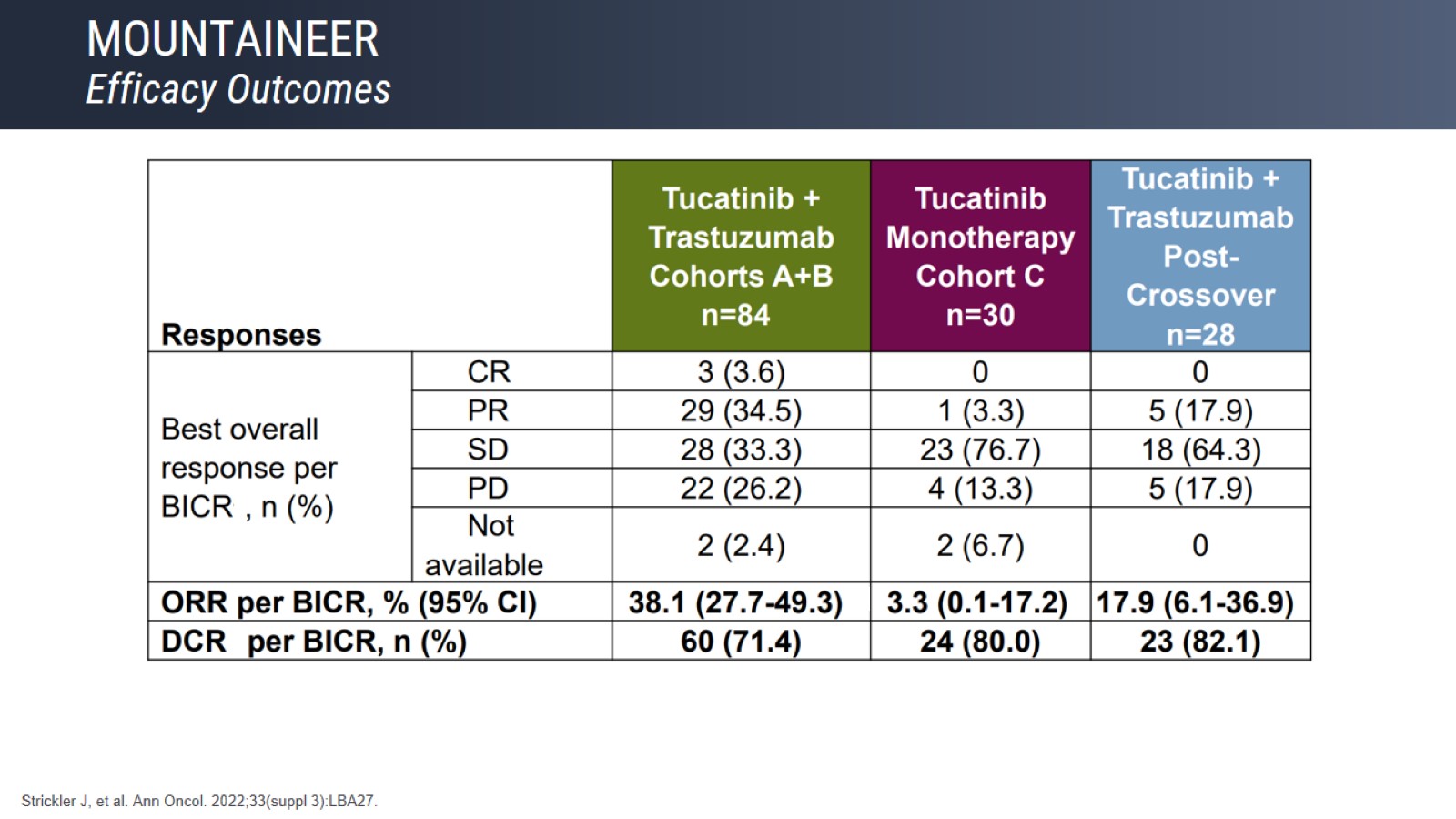 MOUNTAINEEREfficacy Outcomes
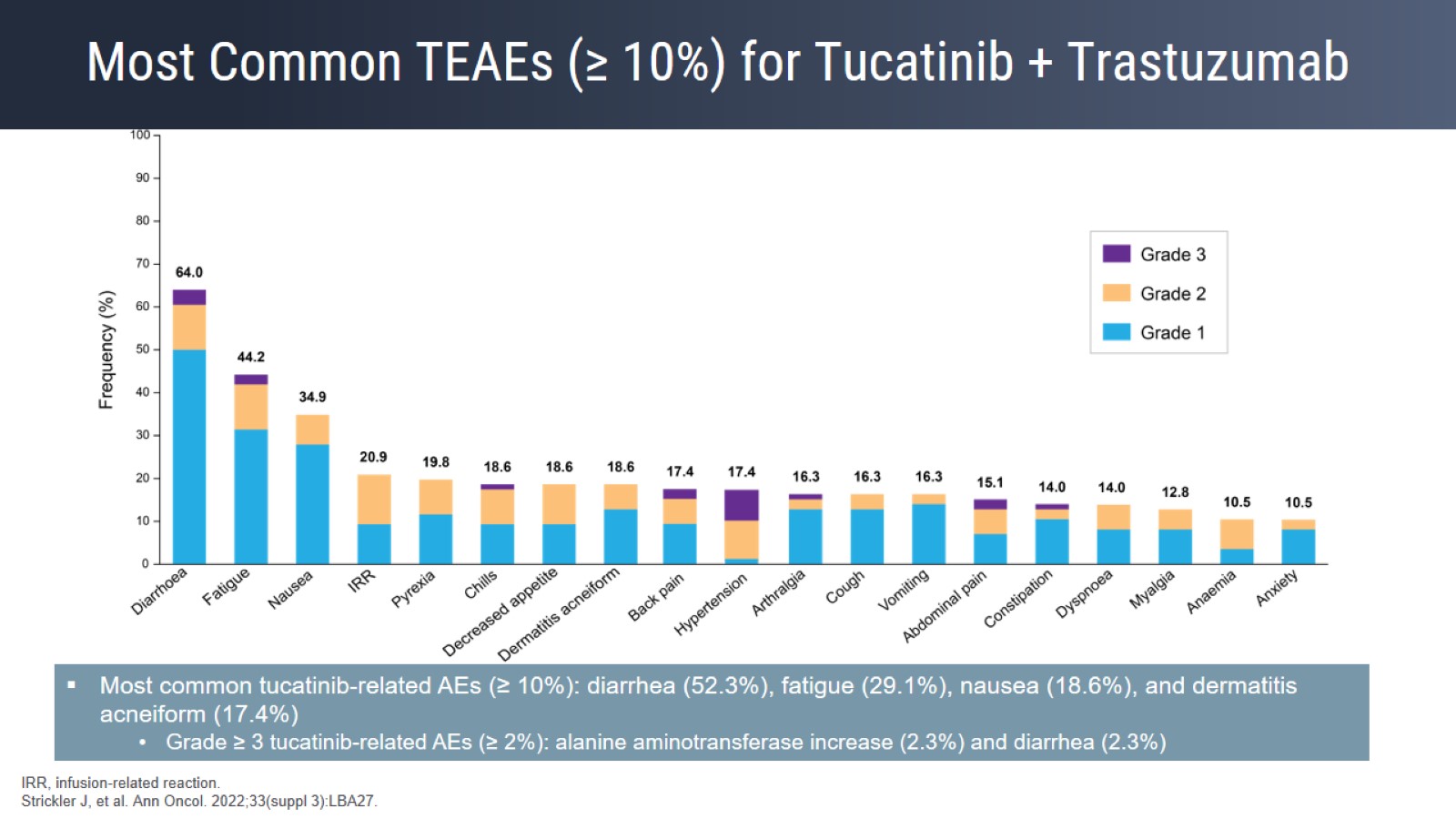 Most Common TEAEs (≥ 10%) for Tucatinib + Trastuzumab
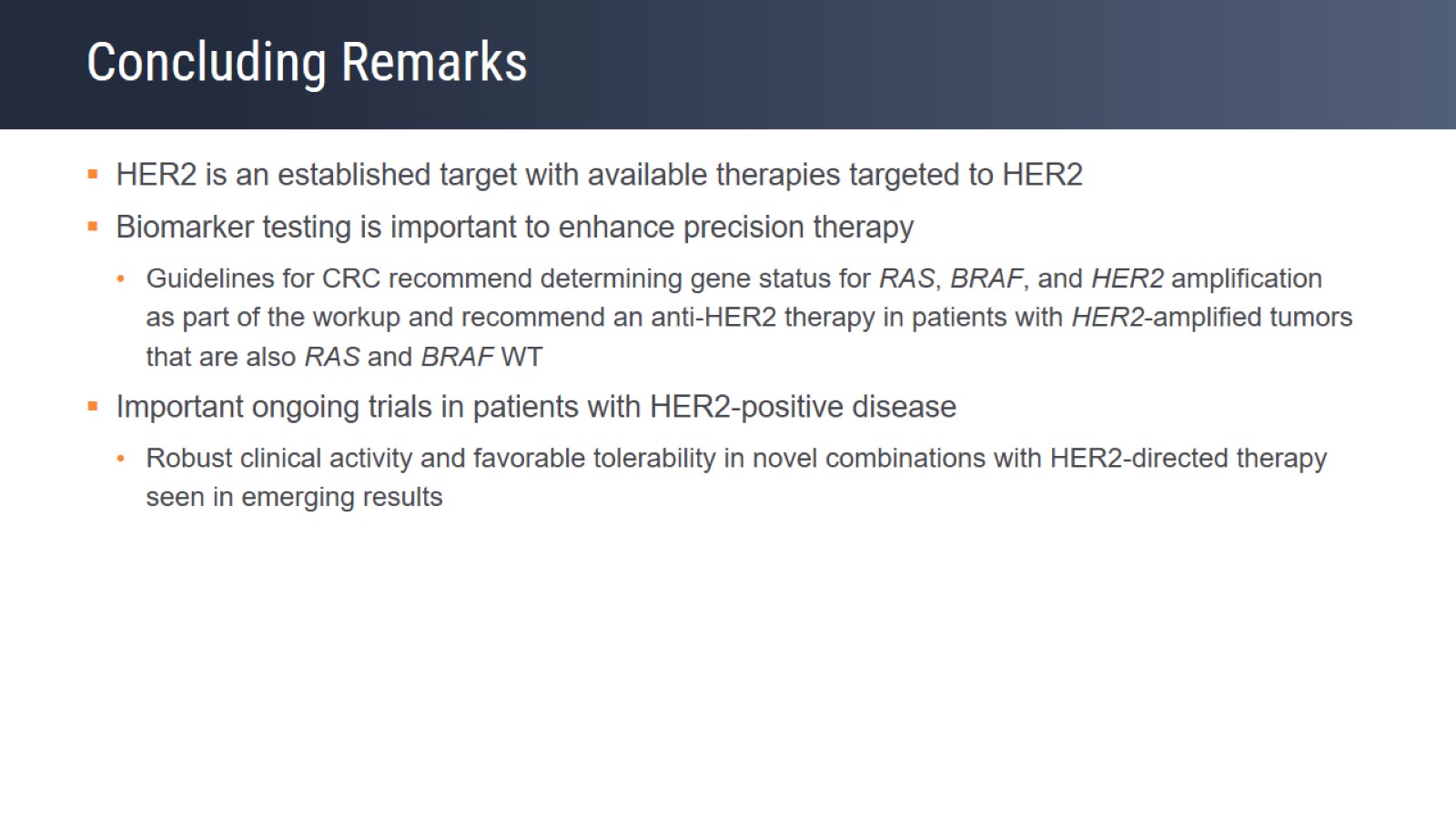 Concluding Remarks